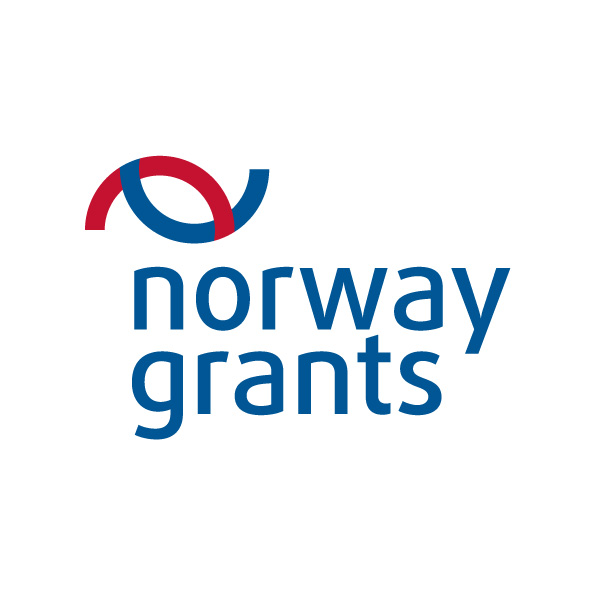 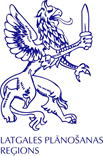 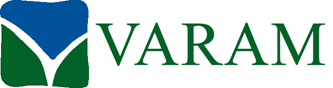 Norvēģijas finanšu instrumenta līdzfinansētās programmas „Kapacitātes stiprināšana un institucionālā sadarbība starp Latvijas un Norvēģijas valsts institūcijām, vietējām un reģionālām iestādēm” 
projekts „Reģionālās politikas aktivitāšu īstenošana Latvijā un reģionālās attīstības pasākumu izstrāde”


SEMINĀRS
«VIETĒJĀS PĀRTIKAS ATBALSTA SISTĒMAS IZVEIDE»

Pasniedzējs Aigars Plotkāns
26.augusts, Daugavpils 
28.augusts, Rēzekne
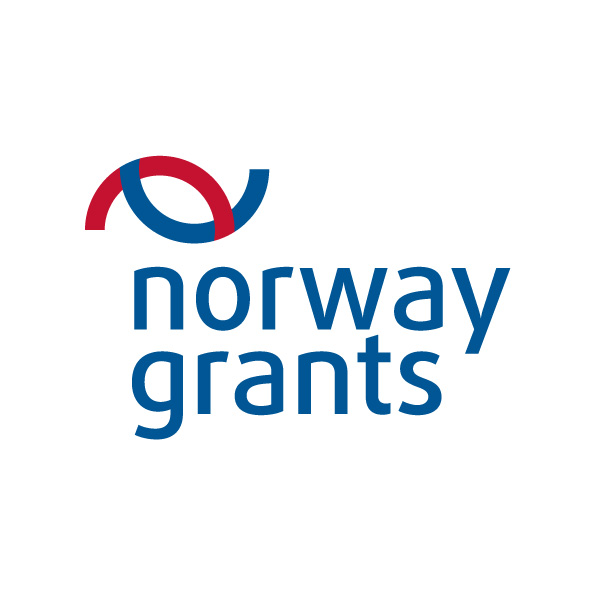 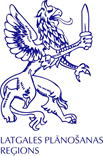 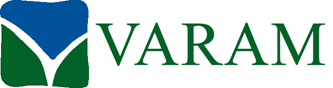 Vietējā pārtikas produktu tirgus raksturojums un stimulēšanas iespējas:
Pircējs nav karalis, karalis ir pārdevējs!
Vai ir alternatīva lielveikaliem?
Ko nozīmē vietējais pārtikas tirgus?
Vietējo produktu izplatīšanas iespējas.
Vietējo produktu pieprasījuma stimulēšanas metodes.
[Speaker Notes: Preses relīzes, informācija medijos
Paziņojumos presei jāietver tikai tāda informācija, kas palīdz žurnālistiem ātri izprast Jūsu ziņas un organizāciju. 
Jebkura paziņojuma obligātais minimums ir apliecinājums par Norvēģijas finanšu instrumentu atbalstu un atbalsta apjomu. 
Vai informācija ir potenciāli interesanta plašākai sabiedrībai (īsts jaunums), vai par to interesēsies tikai vietējie mediji vai arī šai jaunajai izstrādnei būs reģionāla ietekme, vai progresīvu nacionālo vai starptautisko ziņu vērtība? Vietējā un reģionālā prese parasti ir ieinteresēta uzklausīt tādas organizācijas, kā Jūsējā, pat ja tā neturpina sekot līdzi stāstam (viņu interesēs ir izveidot pašiem savu kontaktu vai „avotu” tīklu, lai apspriestu dažādas tēmas). 
Jums jāapsver iespēja vērsties arī pie nozares izdevumiem, kuriem Jūsu informācija varētu likties svarīgāka. Jūs varētu mēģināt saņemt atbildi no reģionālajiem mediju kanāliem, kuriem ir lielāka apraides teritorija un daudzveidīgāka auditorija un intereses. 
Piemēram, VARAM 1. un 2. projekts ir publicējušies Latvijas pašvaldību savienības ikmēneša izdevuma «Logs» 2014. gada aprīļa numurā, informējot savu primāro mērķauditoriju par projekta aktivitātēm. 
Ieteikums publikācijām nākotnē būtu izmantot NFI ieteiktās krāsu paletes (VARAM gadījumā violetos toņus CMYK 65/85/0/0 jeb RGB 115/70/160), jo šobrīd publikācijas fonam tiek izmantotas cilvēktiesību un sabiedrības integrācijas nozares projektu krāsas, kā arī norādīt atsauci uz Norvēģijas finanšu instrumenta mājaslapu, ieteicamā publikāciju tekstveidne pieejama FIB uzturētajā mājaslapā eeagrants.org Publicitātes rīku un paraugu sadaļā, kā arī visa tā pati informācija latviski ir pieejama FM uzturētajā mājaslapā eeagrants.lv Norvēģijas finanšu instrumenta Noteikumu 4.pielikumam pievienotajā Komunikācijas un dizaina rokasgrāmatā.]
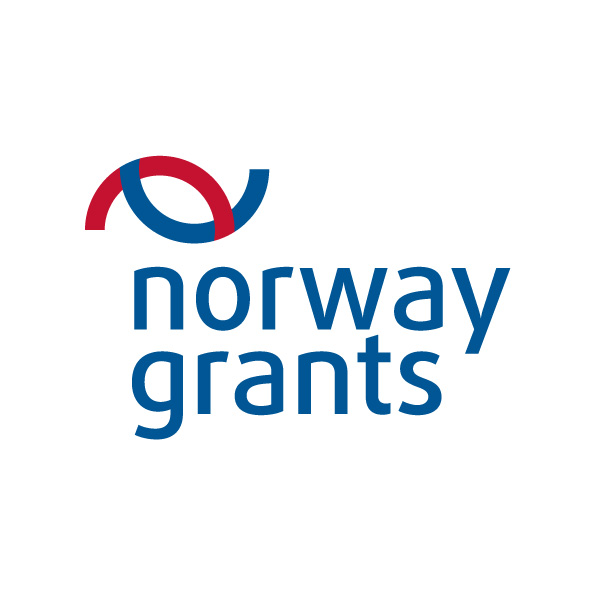 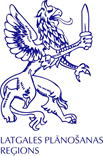 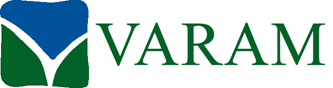 Lokālo pārtikas zīmolu izstrāde un atbalstīšana:
Kas ir lokālais zīmols?
Lokālo zīmolu veiksmes stāsti.
Kas un kā veido lokālos zīmolus?
Zīmolu veidošanas principi un rīcības secība.
Pašvaldības un komūnas loma zīmolu radīšanā.
Lokālo zīmolu atbalsts.
[Speaker Notes: Preses relīzes, informācija medijos
Paziņojumos presei jāietver tikai tāda informācija, kas palīdz žurnālistiem ātri izprast Jūsu ziņas un organizāciju. 
Jebkura paziņojuma obligātais minimums ir apliecinājums par Norvēģijas finanšu instrumentu atbalstu un atbalsta apjomu. 
Vai informācija ir potenciāli interesanta plašākai sabiedrībai (īsts jaunums), vai par to interesēsies tikai vietējie mediji vai arī šai jaunajai izstrādnei būs reģionāla ietekme, vai progresīvu nacionālo vai starptautisko ziņu vērtība? Vietējā un reģionālā prese parasti ir ieinteresēta uzklausīt tādas organizācijas, kā Jūsējā, pat ja tā neturpina sekot līdzi stāstam (viņu interesēs ir izveidot pašiem savu kontaktu vai „avotu” tīklu, lai apspriestu dažādas tēmas). 
Jums jāapsver iespēja vērsties arī pie nozares izdevumiem, kuriem Jūsu informācija varētu likties svarīgāka. Jūs varētu mēģināt saņemt atbildi no reģionālajiem mediju kanāliem, kuriem ir lielāka apraides teritorija un daudzveidīgāka auditorija un intereses. 
Piemēram, VARAM 1. un 2. projekts ir publicējušies Latvijas pašvaldību savienības ikmēneša izdevuma «Logs» 2014. gada aprīļa numurā, informējot savu primāro mērķauditoriju par projekta aktivitātēm. 
Ieteikums publikācijām nākotnē būtu izmantot NFI ieteiktās krāsu paletes (VARAM gadījumā violetos toņus CMYK 65/85/0/0 jeb RGB 115/70/160), jo šobrīd publikācijas fonam tiek izmantotas cilvēktiesību un sabiedrības integrācijas nozares projektu krāsas, kā arī norādīt atsauci uz Norvēģijas finanšu instrumenta mājaslapu, ieteicamā publikāciju tekstveidne pieejama FIB uzturētajā mājaslapā eeagrants.org Publicitātes rīku un paraugu sadaļā, kā arī visa tā pati informācija latviski ir pieejama FM uzturētajā mājaslapā eeagrants.lv Norvēģijas finanšu instrumenta Noteikumu 4.pielikumam pievienotajā Komunikācijas un dizaina rokasgrāmatā.]
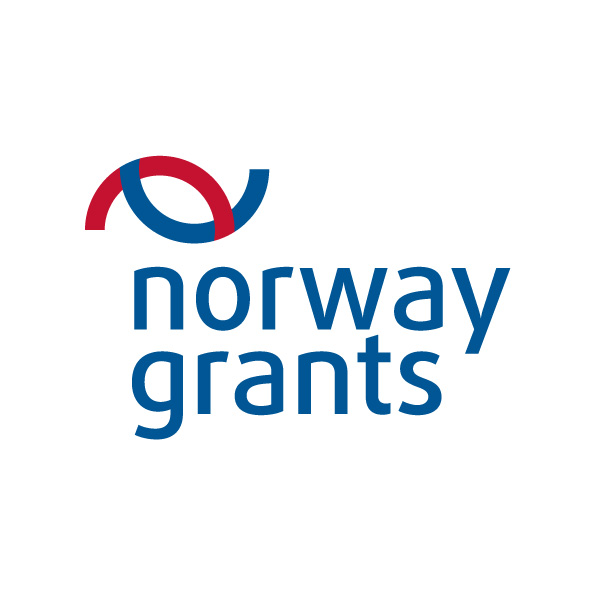 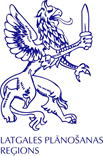 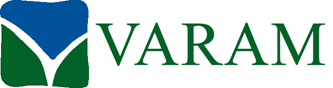 Reģiona iedzīvotāju sociālā un ekonomiskā iesaiste pārtikas tirgus veicināšanā:
Iedzīvotāju sociālā un ekonomiskā iesaiste.
Kolektīvo iepirkuma formu attīstīšana.
Lokālpatriotisma veicināšana.
Vietējie pārtikas ražotāji kā ražošanas procesa ķēdes sastāvdaļas.
Lokālā pārtikas tirgus atbalsta programmas izstrāde un ieviešana.
[Speaker Notes: Preses relīzes, informācija medijos
Paziņojumos presei jāietver tikai tāda informācija, kas palīdz žurnālistiem ātri izprast Jūsu ziņas un organizāciju. 
Jebkura paziņojuma obligātais minimums ir apliecinājums par Norvēģijas finanšu instrumentu atbalstu un atbalsta apjomu. 
Vai informācija ir potenciāli interesanta plašākai sabiedrībai (īsts jaunums), vai par to interesēsies tikai vietējie mediji vai arī šai jaunajai izstrādnei būs reģionāla ietekme, vai progresīvu nacionālo vai starptautisko ziņu vērtība? Vietējā un reģionālā prese parasti ir ieinteresēta uzklausīt tādas organizācijas, kā Jūsējā, pat ja tā neturpina sekot līdzi stāstam (viņu interesēs ir izveidot pašiem savu kontaktu vai „avotu” tīklu, lai apspriestu dažādas tēmas). 
Jums jāapsver iespēja vērsties arī pie nozares izdevumiem, kuriem Jūsu informācija varētu likties svarīgāka. Jūs varētu mēģināt saņemt atbildi no reģionālajiem mediju kanāliem, kuriem ir lielāka apraides teritorija un daudzveidīgāka auditorija un intereses. 
Piemēram, VARAM 1. un 2. projekts ir publicējušies Latvijas pašvaldību savienības ikmēneša izdevuma «Logs» 2014. gada aprīļa numurā, informējot savu primāro mērķauditoriju par projekta aktivitātēm. 
Ieteikums publikācijām nākotnē būtu izmantot NFI ieteiktās krāsu paletes (VARAM gadījumā violetos toņus CMYK 65/85/0/0 jeb RGB 115/70/160), jo šobrīd publikācijas fonam tiek izmantotas cilvēktiesību un sabiedrības integrācijas nozares projektu krāsas, kā arī norādīt atsauci uz Norvēģijas finanšu instrumenta mājaslapu, ieteicamā publikāciju tekstveidne pieejama FIB uzturētajā mājaslapā eeagrants.org Publicitātes rīku un paraugu sadaļā, kā arī visa tā pati informācija latviski ir pieejama FM uzturētajā mājaslapā eeagrants.lv Norvēģijas finanšu instrumenta Noteikumu 4.pielikumam pievienotajā Komunikācijas un dizaina rokasgrāmatā.]
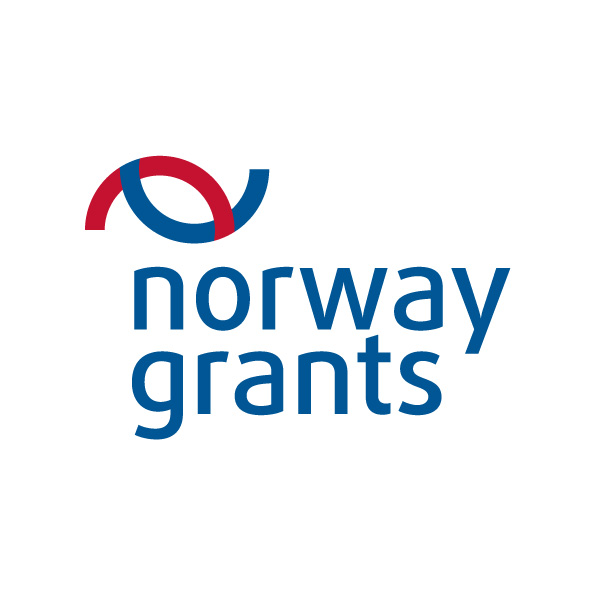 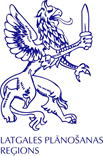 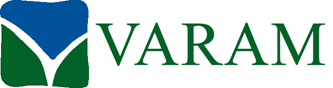 Praktiskā semināra daļa – produktu un zīmolu veidošanas darbnīca
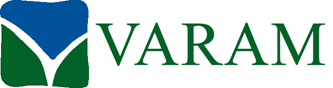 Jautājumi......?
Paldies par uzmanību.

Aigars Plotkāns 
aigars.plotkans@va.lv
Tel. Mob 29114486
6